20-й Международный форум "MedSoft-2024"3 - 5 апреля 2024
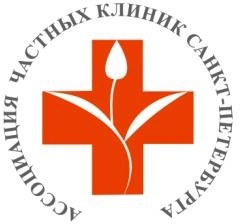 Цифровизация и анализ данных - современные инструменты управления процессами с целью повышения эффективности медицинской организации
Солонин Александр Владиславович 
Генеральный директор Саморегулируемой организации
 «Ассоциация частных клиник Санкт-Петербурга»
Кандидат экономических наук
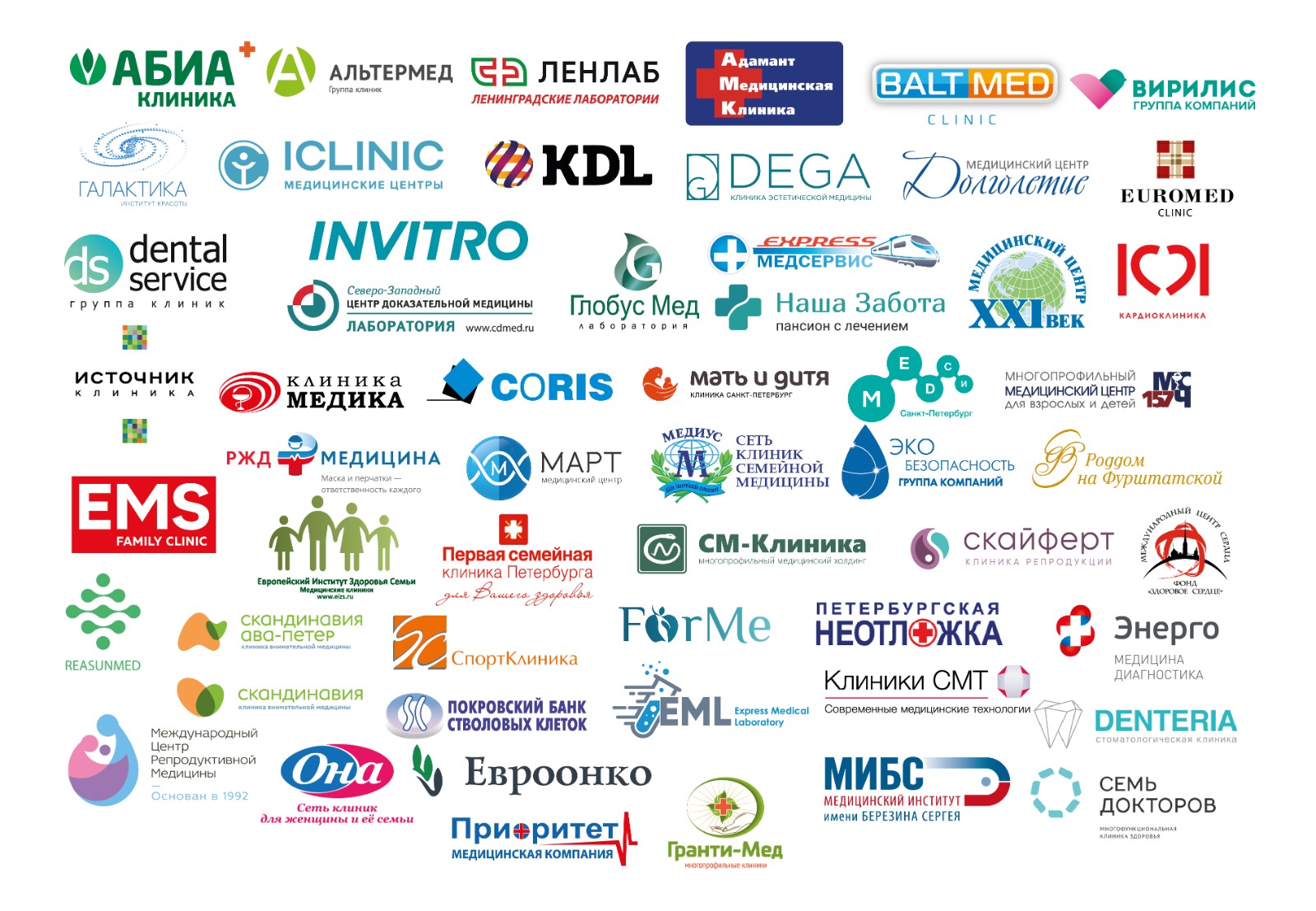 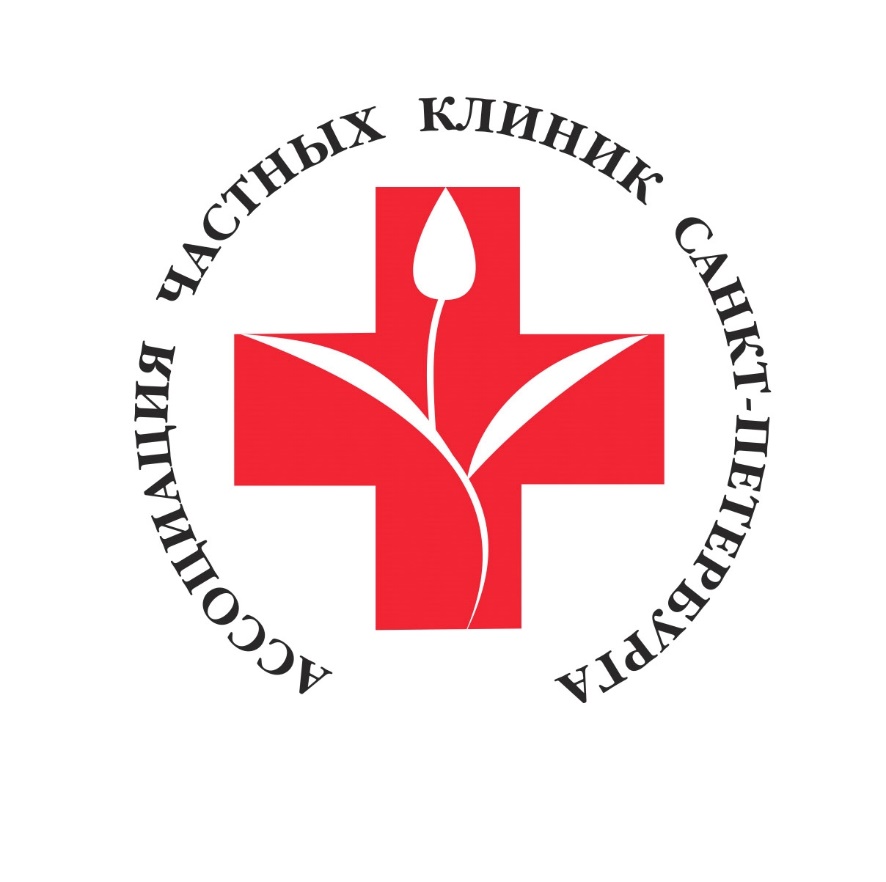 С 2005 ГОДА ОБЪЕДИНЯЕМ ЛИДЕРОВ ЧАСТНОЙ МЕДИЦИНЫ ГОРОДА
ОБРАЩЕНИЙ
Миллионов в год
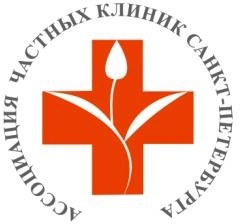 Клиники в Ассоциации
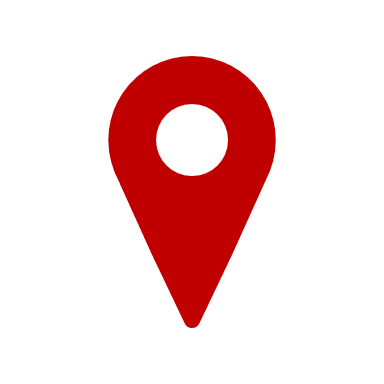 ОБОРОТ
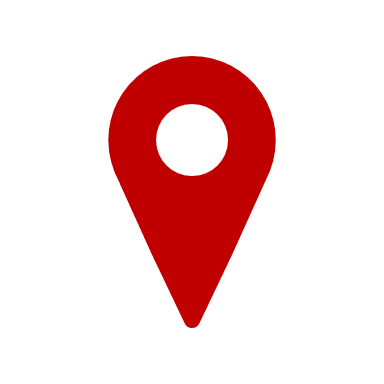 ЮРИДИЧЕСКИХ ЛИЦ
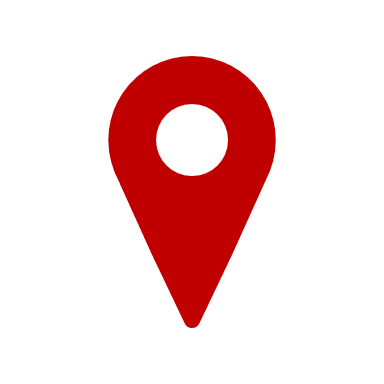 СОТРУДНИКОВ
МЕДИЦИНСКИХ ЦЕНТРА
60
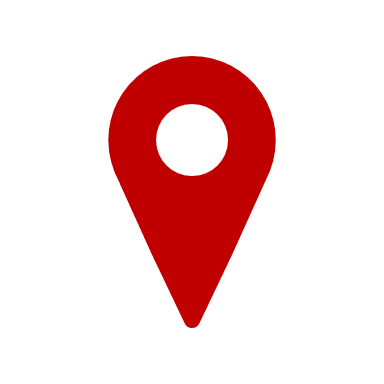 Миллиардов в год
Входят в состав Ассоциации
Оказывают услуги
Тысяч человек
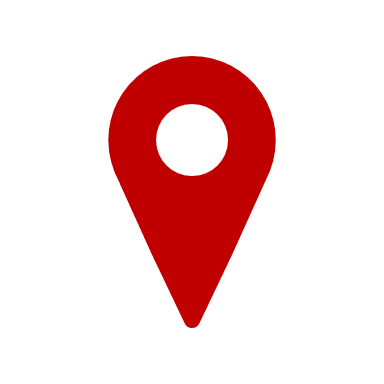 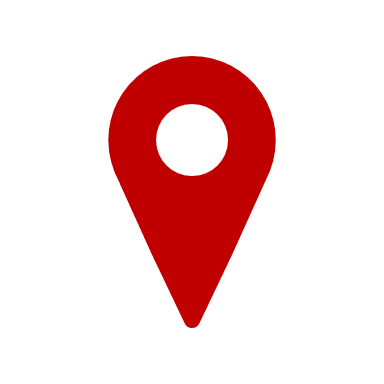 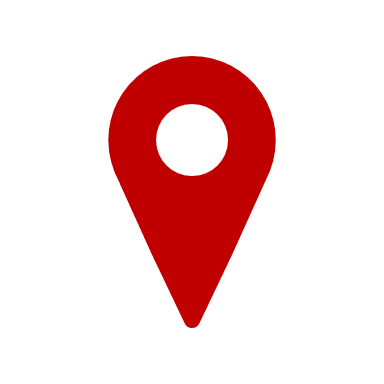 396
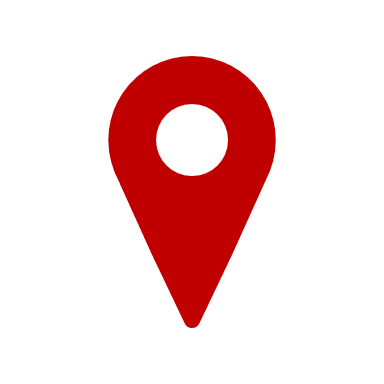 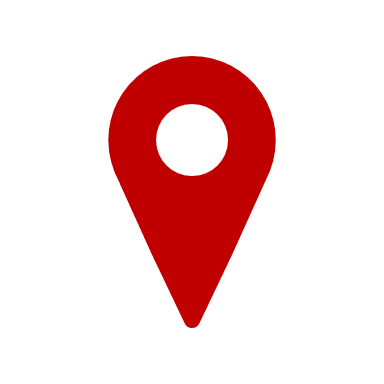 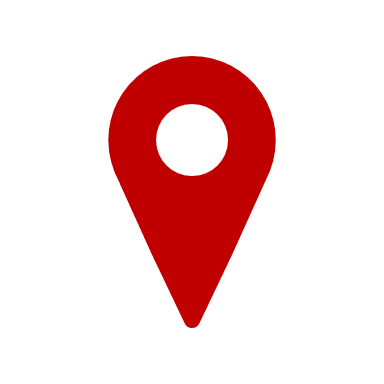 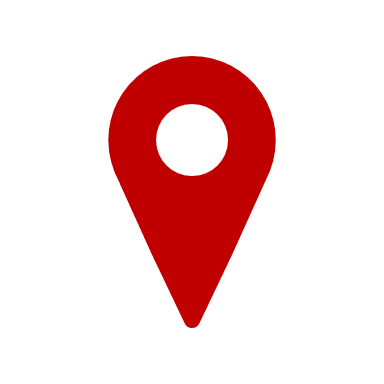 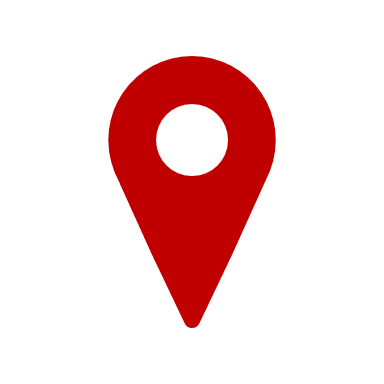 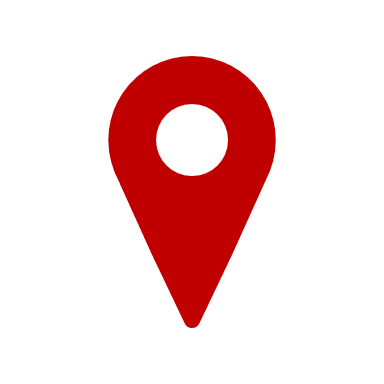 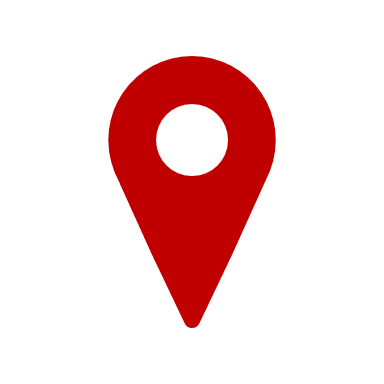 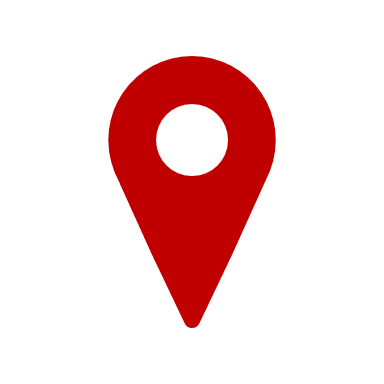 35
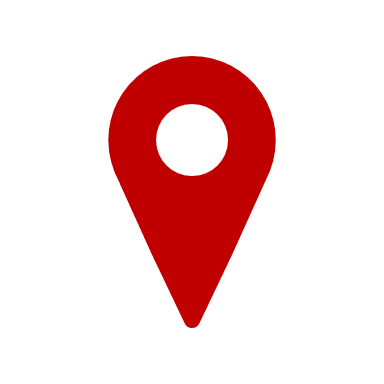 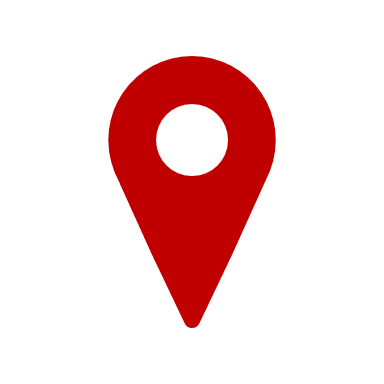 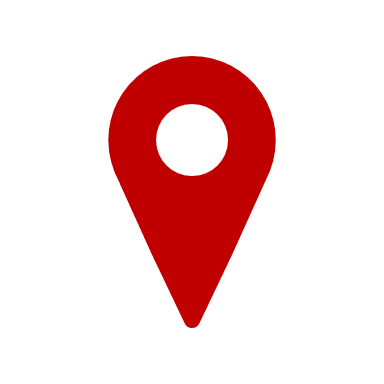 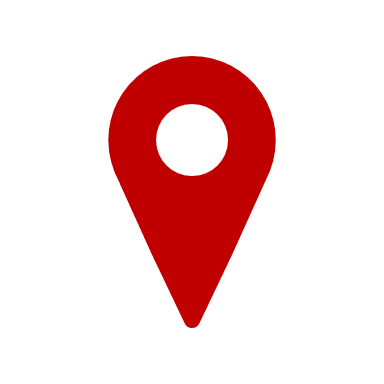 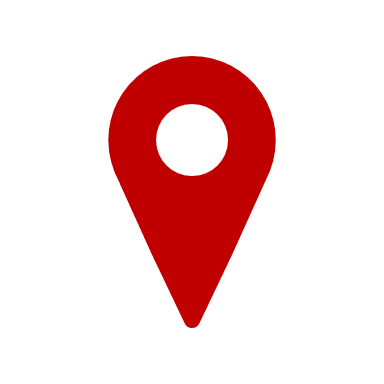 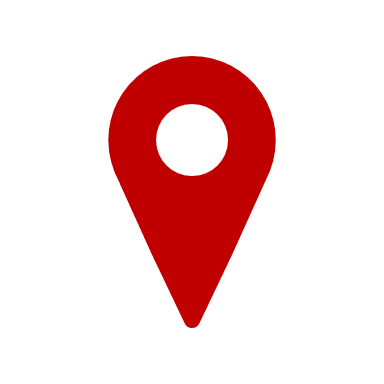 20
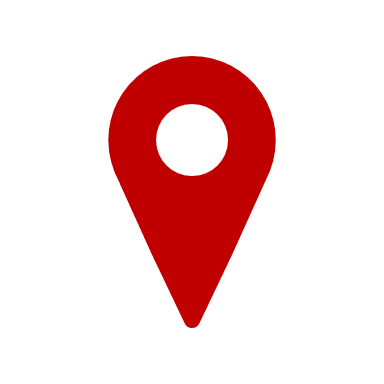 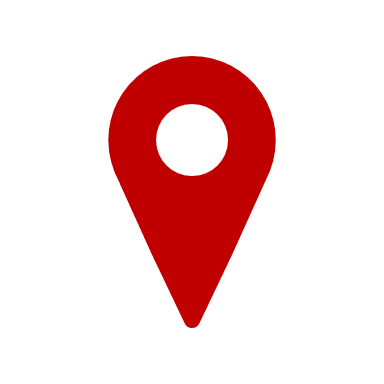 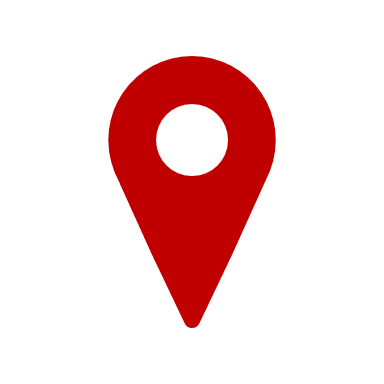 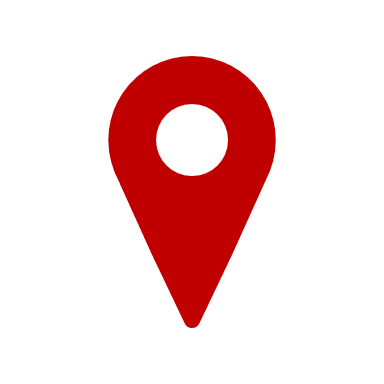 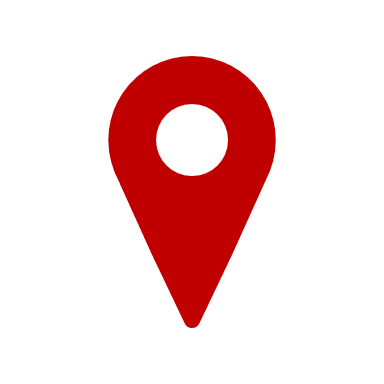 41
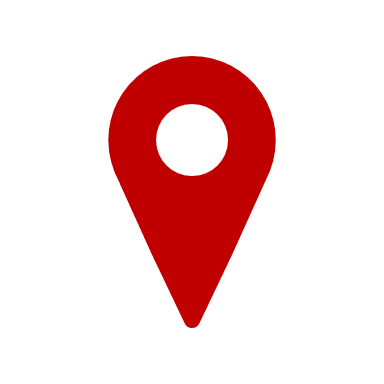 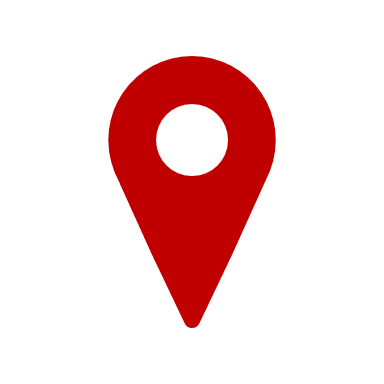 СРО «Ассоциация частных клиник С-Петербурга»
ЧИСЛЕННОСТЬ МЕДИЦИНСКИХ ОРГАНИЗАЦИЙ ПО ФОРМАМ СОБСТВЕННОСТИ В РОССИИ (ЕД.)
BusinesStat
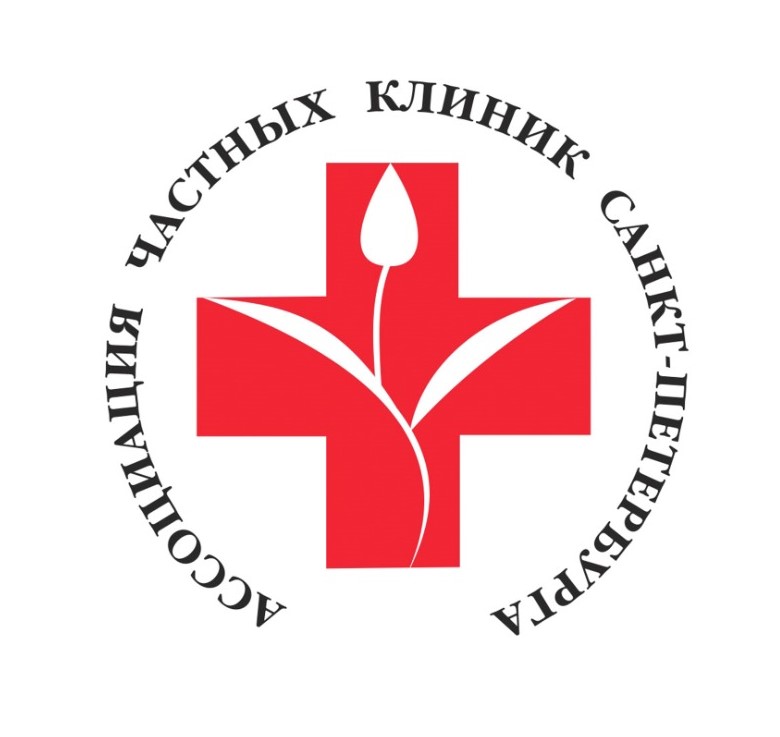 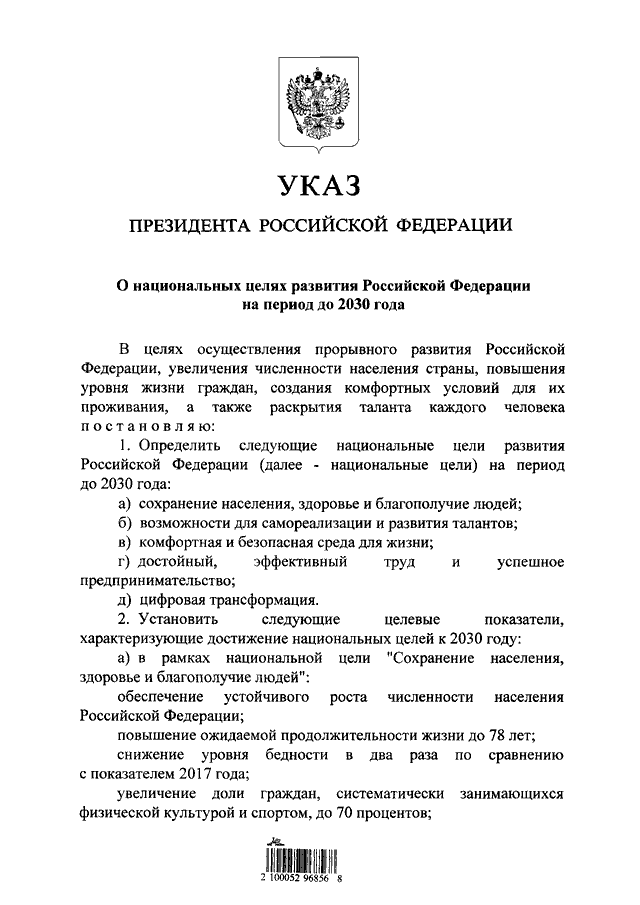 Достижение «Цифровой зрелости» медицинской организации
Указ президента №474 от 20.07.2020 
определены национальные цели развития Российской Федерации на период до 2030 года: 
«Сохранение населения, здоровье и благополучие людей»  
«Цифровая трансформация»
В рамках национальной цели «Цифровая трансформация»: достижение «цифровой зрелости» ключевых отраслей экономики и социальной сферы, в том числе здравоохранения и образования, а также государственного управления

«Цифровая зрелость» в здравоохранении будет обеспечиваться? 
за счет увеличения бюджетного финансирования прежде всего в государственной системе здравоохранения.
ДОСТУПНОСТЬ ПЛАТНЫХ УСЛУГ В СФЕРЕ МЕДИЦИНЫ
Насколько частные или коммерческие медицинские услуги доступны или, напротив, не доступны Вам (вашей семье) с финансовой точки зрения?», в % от всех опрошенных
Источник: Аналитический центр Национального агентства финансовых исследований
6
Численность медицинских приемов по секторам медицины (млн)
BusinesStat
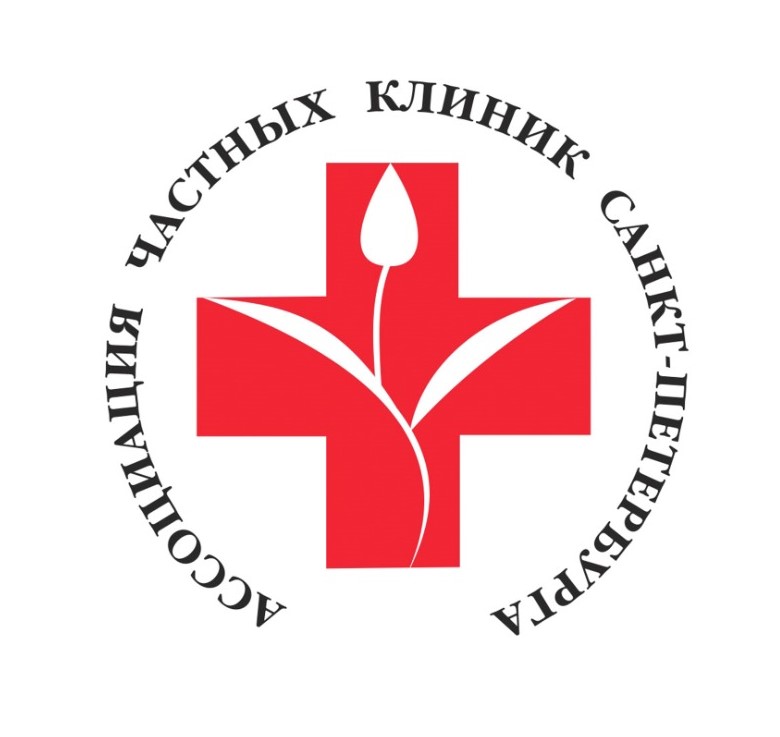 Уровень «цифровой зрелости» частной клиники топ-менеджмент           повысить все виды эффективности:
Медицинской 
Социальной 
Экономической 
в интересах пациента и успешного развития медицинского бизнеса
Но есть!!!! Требования нормативно-правовых актов, которые необходимо соблюдать, даже если они избыточны, в том числе чтобы избежать штрафных санкций со стороны органов контроля и надзора
Медицинская эффективность
На макроуровне (регион, район) - это степень достижения поставленных задач в области профилактики, диагностики, лечения, реабилитации, т.е. основных видов медицинской деятельности. 
ВОЗ рассматривает медицинскую эффективность как один из аспектов качества медицинского обслуживания наряду с адекватностью, экономичностью и научно-техническим уровнем.
На микроуровне (медицинская организация, отделение) - степень достижения медицинского результата, т.е. результативность лечения конкретного больного (выздоровление пациента, улучшение его здоровья и т.д.)
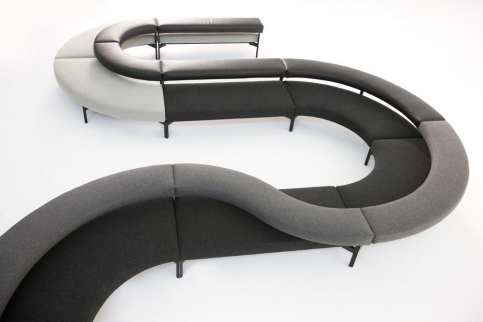 Социальная эффективность
Имеет более широкий смысл, хотя она тесно и непосредственно связана с медицинской эффективностью. 
На макроуровне - социальная эффективность характеризуется динамикой общественного здоровья.  Критерии социальной эффективности  показатели общественного здоровья 
 степень достижения социального эффекта (возвращение пациента к труду, активной жизни, удовлетворенность системой здравоохранения в регионе, районе).
На микроуровне  - социальная эффективность отражает 
степень удовлетворенности пациентов 
медицинской помощью в конкретной 
медицинской организации или в ее подразделениях.
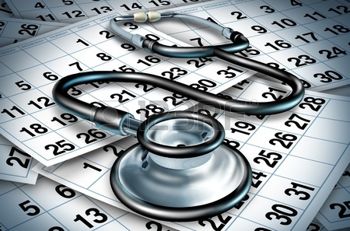 Экономическая эффективность
.
Определяется соотношением эффекта (результата) и затрат 
 На макроуровне – соотношение затрат на здравоохранение в регионе (районе) и  показатели состояния здоровья населения (важно выбрать правильное сочетание, а не привязываться  только к продолжительности жизни, которая зависит  только на 10-15% от системы здравоохранения).
На микроуровне - определяется финансовым результатом деятельности медицинской организации, но  это не только  стандартные финансовые показатели, а и соотношение затрат и количества пациентов по законченным случаям и/или конкретным медицинским услугам в том числе конкретным пациентам.
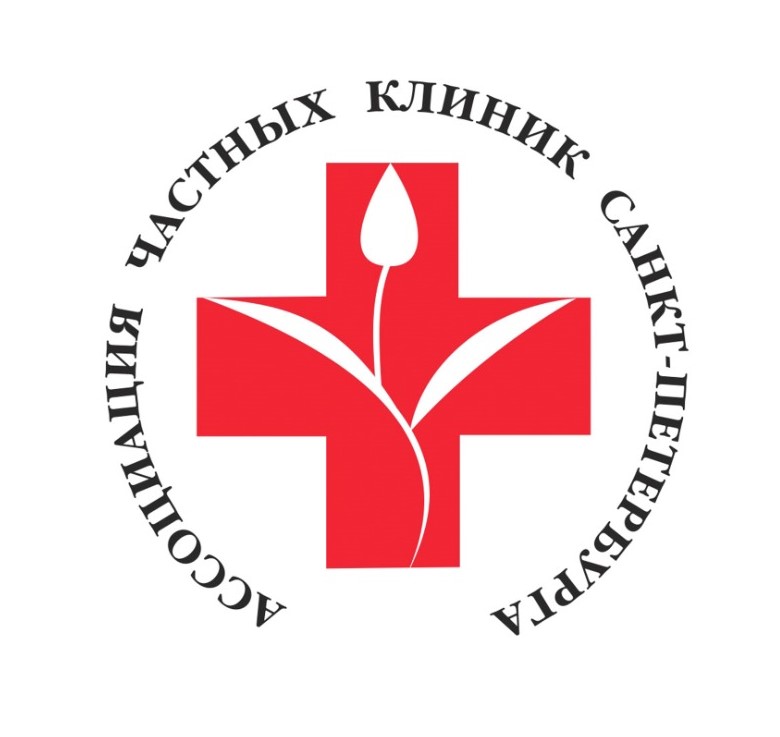 Мотивация частной клиники в развитии цифровых технологий имеет прозрачную основу:
Удобно
Полезно 
Выгодно
нашему пациенту – внедряем! 
выиграть в конкуренции 
повысить качество 
улучшить репутацию на рынке
Конкуренция базируется на экономической эффективности  -  инвестиции в цифровизацию в частных клиниках зависят от добавленной ценности для пациента на всех этапах оказания медицинских услуг

улучшения процессов при окупаемости затрат!
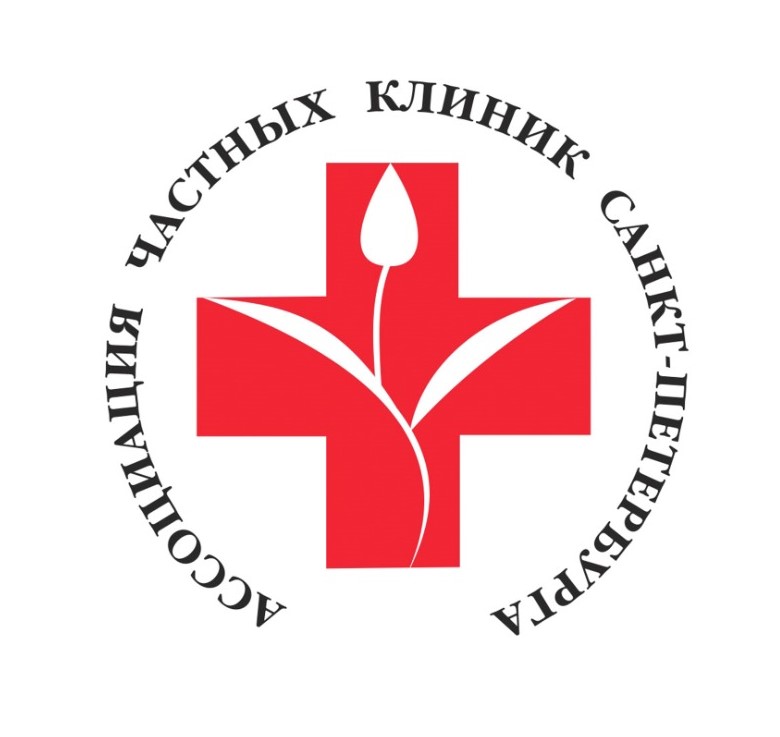 Для руководителей ведущих частных клиник в приоритете следующие результаты от цифровой трансформации:
Контроль соблюдения процессов (процедур) медицинских технологий и стандартов – качество медицинской услуги и безопасность пациента (медицинская эффективность).
Пациентоориентированность – своевременность реагирования на запросы пациента, удобство и качество коммуникации для долгосрочного доверия, доступность необходимого спектра медицинских услуг, оценка удовлетворенности для корректировки процессов            (социальная эффективность).
Использование ресурсов клиники 
(экономическая эффективность):
время работы персонала – минимизировать «бумагу», коммуникации медперсонала, онлайн-доступ к актуальной информации о пациенте, системы поддержки принятия решений и т.д.
учет медикаментов, использование медоборудования – детализация, персонализация, ответственность.
оценка финансово-экономических показателей на всех уровнях управления: клиникой, подразделением, кабинетом, рабочим местом, сотрудником.
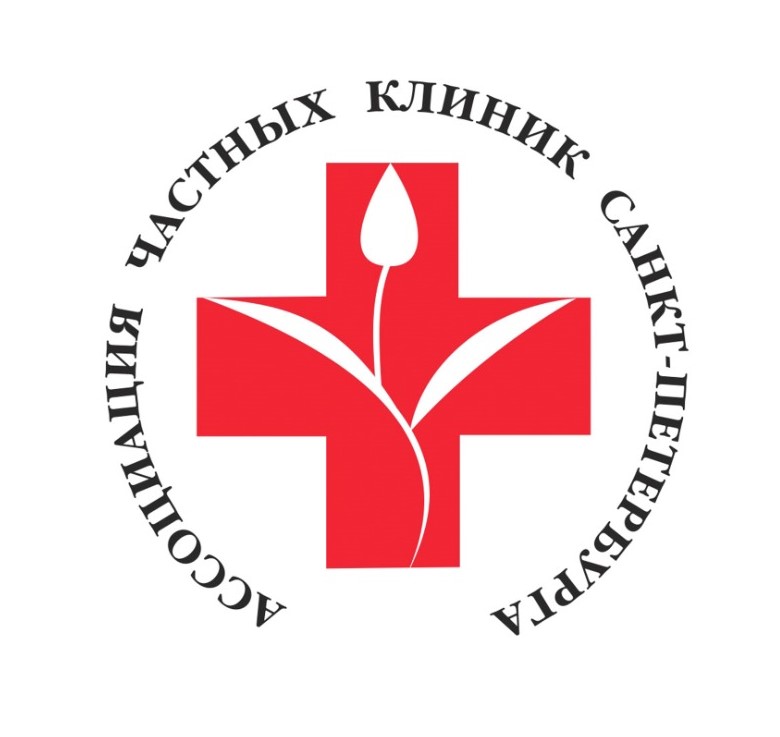 Уровень «цифровой зрелости» клиники определяется степенью детализация процессов, их декомпозицией по целям, контролем и анализом для корректировки
Проблемная зона  - управление процессами
Внедрение автоматизированного контроля технологически сейчас возможно во всех основных функциональных направлениях медицинской организации: 
		процессы оказания медицинских услуг, 
		управление персоналом, 
		внешний и внутренний маркетинг, 
		планирование и эффективность использования инфраструктуры, запасов  		
		управление финансово-экономическими процессами.
Анализатор процессов – нужна автоматизация! МИСы - как решают задачи собственников ЧК?
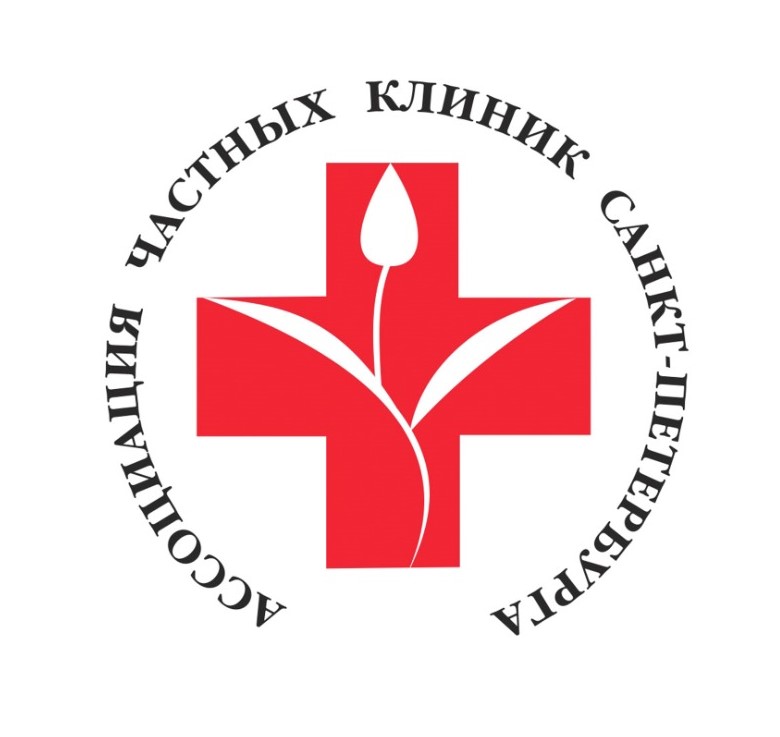 Собственнику, руководителю – нужно не просто чтобы фиксировались цифры, например 
		в финансах – выручка клиники,  по подразделениям, себестоимость, дебиторка, кредиторка…..
		в маркетинге – первичный поток после рекламы, конверсия ……
		в HR – приходы пациентов на повторный прием к конкретному врачу, количество 				направлений от врача для диагностики или лечения в своей клиники, эффективность 			сотрудников, материальное и нематериальное вознаграждение,  коммуникации внутри клиники  		и с внешней средой – например конференции, научные статьи, блоги, участие в Ассоциациях
Запрос на аналитику – отклонение или изменение данных для принятия решений
Цифровизация позволяет создать – цифровую модель клиники (цифровой двойник)             
Какие показатели определяют ее? Какие процессы оцифрованы? Количество процессов, описанных в Вашей клинике? Есть ли модель процесса, СОПа? 
И отклонения – критические – красная зона, 
предупреждение – желтая зеленая – в норме, по плану!
Процессы – должны быть описаны
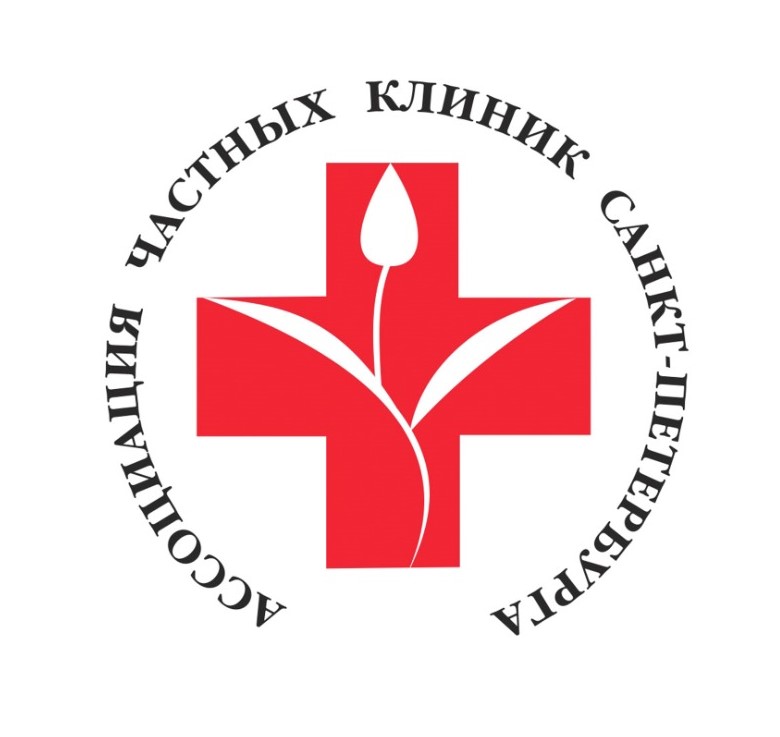 Реальный процесс описан и видим его во времени 
Модель этого процесса – требования – «что в голове у собственника»
Фиксируется отклонение 
Но запрос на АНАЛИЗАТОР ПРОЦЕССОВ                           может использовать ГИИ?: 
Поиск причины отклонения (Почему?)
Найти проблемные места (Где?)
Прогнозировать результаты процесса (Как будет?)
Оценить уровень нашей автоматизации и (Что улучшить? Как изменение/улучшение процессов повлияет на деятельность клиники?) – снижение ошибок из-за человеческого фактора, лишние рабочие места, лишние функции или нет функционала во времени – «пьют чай с перерывом на работу, а не наоборот»
Часто примеры проблем процессов: Очередь к врачу, Оборудование загрузка МРТ, КТ, поломка гастроскопа – причины……
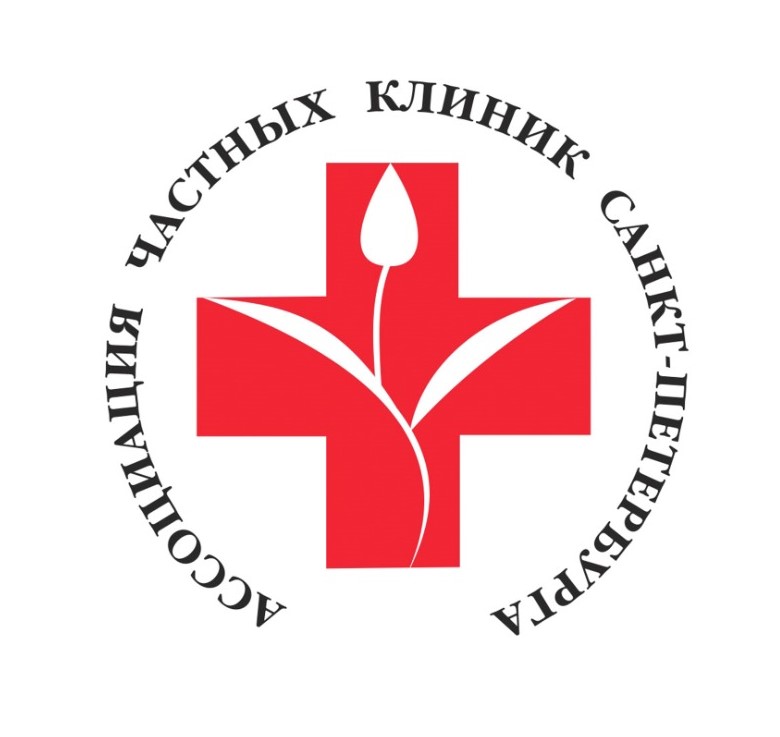 Устойчивый запрос в ЧК на совмещение (смешивание)Запланированных Результатов  и Процессов
ДО: Процессы смотрели через опросы, наблюдение – когда владелец небольшой клиники  сам может, или консультанты, или специально выделенный  по должности функционал
 Минусы: Долго, человеческий фактор, повторять надо
Цифровые инструменты – продвинутые МИСы сбор в реальном времени, по блокам – пациент, врач,  – «цифровые бинокли» на процесс
МИСы и другие системы собирают информацию, «бинокли» -  анализируют по задачам руководителя!
Полезные вопросы:
Какие решения принимает главный врач ГБУ для сокращения штатного расписания при хроническом дефиците кадров? За счет цифровизации процессов?
Соотношение врачей и медсестер в клинике? Как зависит от уровня цифровой зрелости? 
Количество СОПов, Протоколов диагностики и лечения на одну должность? 
Какие СОПы оказывают влияние на эффективность? И на какую эффективность?
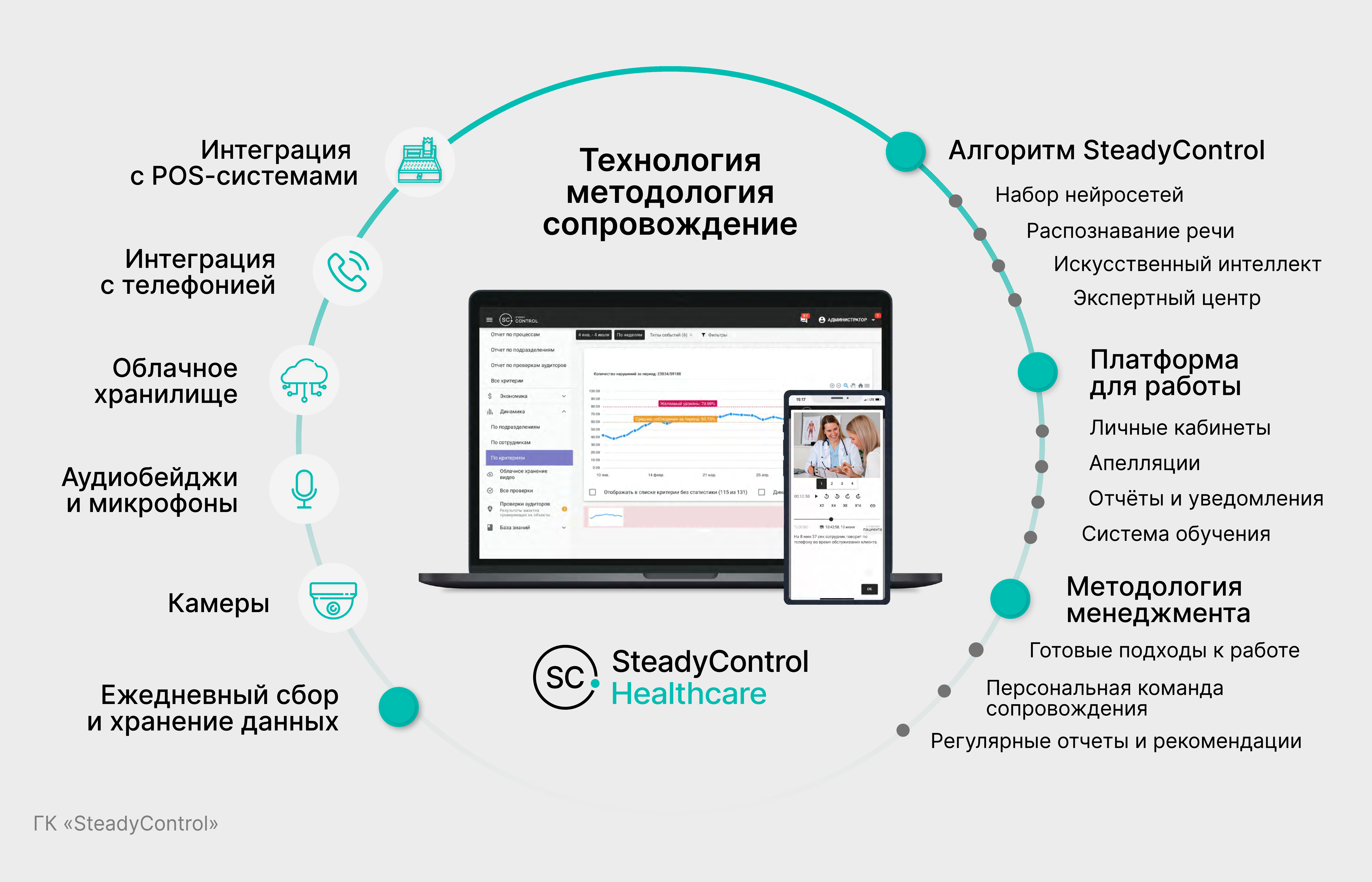 Показатель экономической эффективности – один из критериев для принятия управленческих решений:
исследование роли здравоохранения в общей экономике
 (обосновывает медицинскую,  социальную и экономическую эффективность здравоохранения);
разработка методов рационального и эффективного использования материальных,  финансовых и трудовых ресурсов здравоохранения;
вопросы финансирования здравоохранения;
разработка подходов и методов ценообразования на различные виды медицинских услуг…. 
       ФГБУ  «Центр экспертизы и контроля качества медицинской помощи» Министерства здравоохранения Российской Федерации (ФГБУ «ЦЭККМП» Минздрава России).
19
Примеры показателей ЭКОНОМИЧЕСКОЙ ЭФФЕКТИВНОСТИ
уровень выполнения объема оказанных медицинских услуг;
уровень использования мощности учреждения;  
уровень выполнения функции врачебной должности;  
показатели использования коечного фонда:
количество коек;  
оборот койки;
количество проведенных больными койко-дней; 
 количество пролеченных (выбывших) больных;
средняя длительность пребывания больного на койке в году (в днях);
среднегодовая занятость (работа) койки (в днях)
ФГБУ  «Центр экспертизы и контроля качества медицинской помощи» Министерства здравоохранения Российской Федерации (ФГБУ «ЦЭККМП» Минздрава России)
20
Примеры показателей ЭКОНОМИЧЕСКОЙ ЭФФЕКТИВНОСТИ
показатели использования материальных ресурсов;
показатели использования кадров;
показатели эффективности оказания платных медицинских услуг;
объем финансирования программы государственных гарантий;
структура расходов финансовых средств по видам источников финансирования;
структура затрат по видам медицинской помощи;
расходы медицинского учреждения на одного жителя в год; стоимость единицы оказанной медицинской помощи;
стоимость одного койко-дня по медикаментам;
стоимость одного койко-дня по питанию;
удельный вес бюджета медицинской организации в бюджете региона и др.
21
Пять ключевых компетенций негосударственных медицинских организаций для повышения экономической эффективности системы здравоохранения
1 Наличие системы разработки, внедрения, оценки результативности и улучшения медицинских услуг на основе анализа потребностей и удовлетворенности пациентов.
2 Наличие системы углубленного, с высокой степенью детализации, финансово-экономического анализа всех функционалов деятельности клиники в режиме реального времени (автоматизированный управленческий учет), гибкость реагирования на изменения внешней среды при ценообразовании и закупках.
22
Пять ключевых компетенций негосударственных медицинских организаций
3 Повышение уровня организационной культуры, использование современных мотивационных технологий с ориентацией персонала на результат в виде удовлетворенности пациента, развитие широкого спектра компетенций, прозрачные коммуникации, повышающие включенность персонала и снижение его эмоционального выгорания.
4 Широкий спектр цифровых решений, разработка и внедрение в работу новых ИТ-технологий, использование новых аналитических инструментов для принятия решений на всех уровнях деятельности
23
Пять ключевых компетенций негосударственных медицинских организаций
5 Наличие системы оценки медицинской эффективности, индивидуальный учет объема медицинских услуг, который не должен быть избыточным для пациента, постоянная работа по улучшению результатов лечения на уровне пациента, отделения, клиники в целом, максимально возможный персонализированный подход.
24
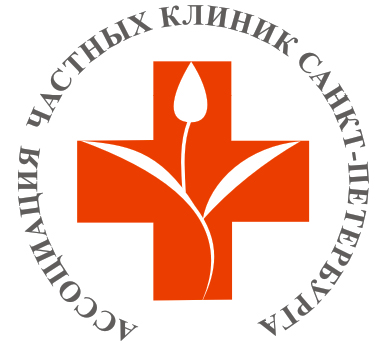 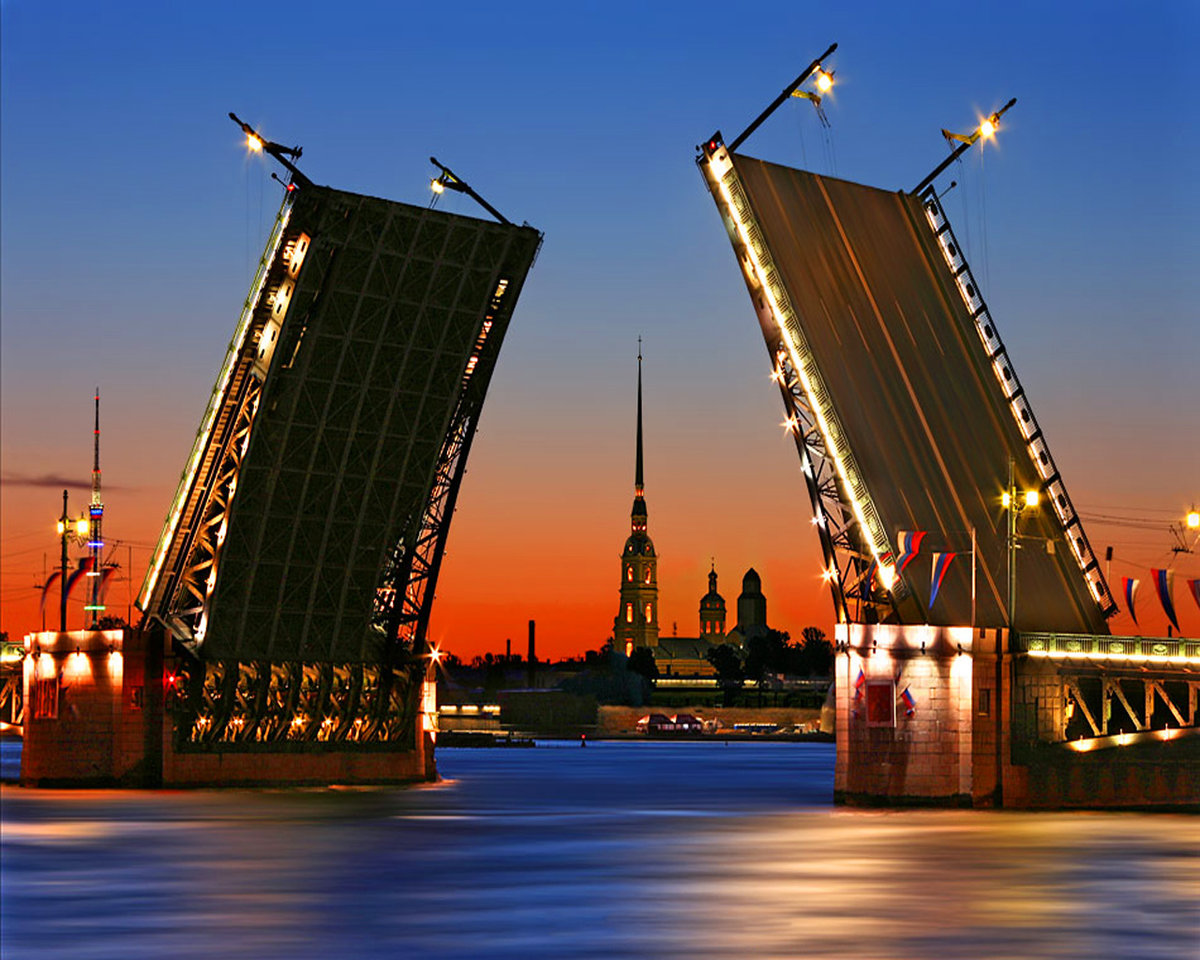 Партнерство во имя здоровьяСайт: www.acspb.ruПочта:info@acspb.ru
25